22º Congresso Internacional ABED de Educação a Distância
Grupo de Pesquisa da UNIP: Linguagens Pedagógicas em Educação a Distância: Diversidade em Ação
           Setembro/2016
Grupo de Pesquisa: Linguagens Pedagógicas em Educação a Distância: Diversidade em Ação
Pesquisadores:
ELIANA CHIAVONE DELCHIARO - UNIP
LISIENNE DE MORAIS NAVARRO GONÇALVES SILVA - UNIP
SILMARA MARIA MACHADO - UNIP
TÉRCIA PITTA- UNIP
RODNEI PEREIRA – UNIP
RENATO BULCÃO - UNIP
Pedagogia Diferenciada
“É um novo olhar de respeito às diferenças dos alunos, para conhecê-los em suas singularidades, ressignificando o diferente em educação como essencial à condição humana, desencadeador de relações de cooperação entre todos os que convivem e fazem parte do ambiente escolar.” (Santos, 2005, p. 34)
Como?
No curso de Pedagogia (formação para a Educação)
Para, em torno de, 30.000 alunos. Ingressantes em 2016: em torno de 10.000 alunos. Encerrando o curso neste semestre: em torno de 4.000 alunos.
ENSINO (suas organizações nas interações entre os vários setores e na preparação de aulas, materiais, provas etc.)
APRENDIZAGEM: DESAFIOS das pesquisas do grupo
ENTENDENDO O PROCESSO...
Aprender não é absorção de conteúdos e exige uma rede complexa de operações neurofisiológicas e neuropsicológicas. Alvarez (2006, p. 182) comenta que além destes dois aspectos, a aprendizagem solicita a contribuição do meio ambiente. 
[...] devem-se considerar os processos cognitivos internos, isto é, como o indivíduo elabora os estímulos recebidos, sua capacidade de integrar informações e processá-las, formando uma complexa rede de representações mentais, que possibilite a ele resolver situações problema, adquirir conceitos novos e interpretar símbolos diversos.
A complexidade do aprender exige funções cerebrais e funções mentais que se entrelaçam não limitando a um ou outro aspecto. O papel motivador das emoções na aprendizagem já não é apresentado em separado nos estudos de Vigotsky (2007).  Pedagogicamente, a motivação, o envolvimento do aprendiz com o professor e o conteúdo, a compreensão do funcionamento cerebral, são fundamentais para que se garanta uma aprendizagem ágil e eficiente.
A questão a ser pensada..
A neurociência atualmente busca mudar a visão do cérebro, agregando valor social.  O sentimento  de pertença é uma característica do ser humano necessário para a visão coletiva e cidadania.
A teoria Sócio cultural de Vigotsky (2007), nos auxilia a entender e explicar esse processo de pertença, garantindo um olhar diferenciado sobre a teoria psicossocial de Moscovici (2003) sobre a representação social.
Significações de estudantes na EaD
“[...] o mundo dos sujeitos, os significados que atribuem às suas experiências cotidianas, sua linguagem, suas produções culturais e suas formas de interações sociais” 
                                                                          André (2005, p. 47)
Atividades de interação com alunos
Várias.... Iniciamos com:
Trabalho em grupo de maio de 2016 com a comanda: 
“Com base nas informações sobre o gênero textual, redija um relato pessoal, contando a sua trajetória até o curso de Pedagogia – modalidade de Ensino a Distância da UNIP. Como se trata de um trabalho em grupo, o relato pode ser de vivências comuns a todos os membros do grupo ou que se escolha a trajetória de apenas um dos componentes e se escreva sobre ela.”
Significações de estudantes na EaDpor amostragem – 300 trabalhos
O recurso metodológico adotado contemplou os seguintes movimentos:
1) Leituras (flutuantes e recorrentes) do material transcrito;
2) Agrupamentos de discursos elaborados por diferentes sujeitos, considerando a aproximação temática/assunto.
3) Organização de eixos de análise, a partir do conteúdo temático.
4) Análise dos temas e identificação de subtemas, organizados em tópicos.
Relatos autobiográficos
Relatos autobiográficos ocupam um lugar central na formação dos professores e na construção da cultura escolar, mobilizando aspectos teóricos e práticos e ainda inspirando novas perspectivas .
Nessas memórias, como veremos, há lembranças da infância, a entrada na escola, as aulas com mestres mais severos ou mais atenciosos, os esforços de aprendizagem, as condições as relações com o conhecimento.
Diversidade
Não é difícil identificar, no conjunto dessas memórias, uma série de vivências relacionadas à diversidade.
Em respeito à diversidade podemos refletir sobre uma multiplicidade cultural presente na EaD garantindo a todos os envolvidos um espaço de ampliação de conhecimentos teórico, trabalhando numa perspectiva sócio-histórico-cultural.
Nessa configuração as grandes questões, temas, impasses e origens tornam-se instrumentos do fazer coletivo, concebendo alunos e professores escritores de uma Educação que está sendo desvelada e vivenciada em seu cotidiano.
Prática social inclusiva
Diante desta heterogeneidade e entendendo a educação como “uma prática social, uma atividade humana concreta e histórica que se determina no bojo das relações sociais entre as classes e se constitui, ela mesma, em uma das formas concretas de tais relações” (Grzybowski apud Frigotto, 1986, p. 33)
Um olhar sensível.................
Nos relatos foi possível enxergar o lado humano dessa modalidade presente nas histórias, sonhos e expectativas de cada aluno(a). Da mesma maneira ficou evidente a importância do professor e a esperança que muitos tem em melhorar sua condição social a partir dessa formação.

A tendência atual na modalidade é a valorização do contato em todas as frentes, com a alternância de momentos de interação mediados pelas tecnologias de informação e comunicação e em unidades de apoio presencial, os polos. No curso de Pedagogia, esse modelo é ainda mais importante.
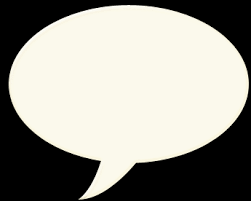 Adequação do tempo
“Já se passaram alguns meses e foi uma das melhores escolhas de minha vida, principalmente porque tenho aprendido diariamente sobre a realidade da docência, adquirido conhecimentos, desenvolvido habilidades e competências que me permitirão estar em sala de aula e colocar esse sonho em prática. É preciso considerar ainda que o fato de o curso ser a distância me permitiu adequar meu tempo para os estudos, sem que houvesse perdas ou maiores dificuldades e assim, tenho conseguido resultados que considero de grande valia.”
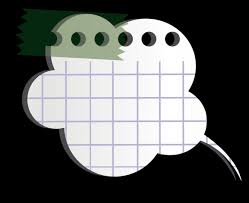 Sonho
“Desde a infância meu sonho era ser professora. Lembrar é até engraçado. Costumava colocar crianças menores para ser meus alunos. Nos fundos da minha casa havia um pé de bananeira, quando os pequenos cansavam de ser meus alunos, sobrava para o pé de bananeira, que também era meu aluno. Muito rígida, corrigia os alunos como fazia uma boa professora, tradicionalmente falando. Coitados dos meus alunos”.
Condições financeiras
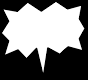 “Concluí o ensino médio ainda jovem. Porém não tive a possibilidade de fazer um curso superior devido a situação financeira. Logo precisei trabalhar e mesmo trabalhando o curso estava muito distante da minha realidade.”
As dificuldades  / EaD / Democratização
A busca da redução das desigualdades socioeconômicas faz parte do processo de democratização da universidade e da própria sociedade brasileira. Essa democratização não se pode efetivar, apenas, no acesso à educação superior gratuita. Torna-se necessária a criação de mecanismos que garantam a permanência dos que nela ingressam, reduzindo os efeitos das desigualdades apresentadas por um conjunto de estudantes, provenientes de segmentos sociais cada vez mais pauperizados e que apresentam dificuldades concretas de prosseguirem sua vida acadêmica com sucesso. (FINATTI, 2007, p.189, 190).
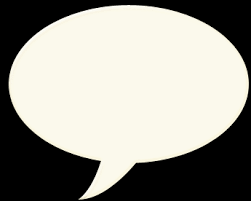 Significações
[...] Acredito que o meio em que vivemos nos torna quem somos hoje. Em minha trajetória encontrei diversas pessoas, algumas que mesmo sem nada na vida estavam “conformadas”, outras com um ângulo de visão mais distante, inconformadas com sua situação, porém sem saber como mudá-la e ainda aquelas que além de realizadas motivavam os que estavam ao seu redor a agir levantando minha autoestima e que me aconselharam a fazer o ENEM. 
Tudo isso despertou o desejo de estudar, porque também já havia em mim a mesma insatisfação. E o fator primordial, foi a modalidade de Ensino a Distância da UNIP, porque juntou o útil ao agradável.”
Mudanças sociais e profissionais
Entrar para a universidade, segundo Portes (2006), é adentrar num mundo novo, desconhecido, é ter a possibilidade de interação com práticas culturais mais legítimas, sobretudo quando se considera a atual realidade da educação básica pública brasileira, em que não se constata, na maioria das vezes, a presença de atividades que priorizem a cultura de um modo geral.
Nesse sentido a EaD pode contribuir com as multilinguagens presentes em  diversos canais e atividades.
Interação-Coletivo da instituição
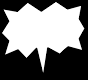 “Sou muito grata a todas pessoas com quem me relacionei, principalmente aos colegas de trabalho em grupo que me ensinou o que é ser coletivo (trabalho  em equipe).”
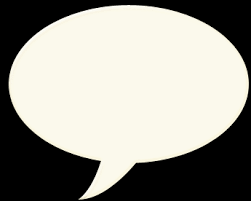 Memórias afetivas
“A minha trajetória para ser aluno do curso de Pedagogia da UNIP começou numa brincadeira. Lembro-me que, ainda crianças nos reuníamos em torno de uma “lousinha” e brincávamos de “aulinha”. O cargo de professor, o mais disputado por todos, ficava sempre comigo, já que eu era o mais velho da turma. [  ] Na faculdade de Publicidade e Propaganda, me deparei com a primeira oportunidade profissional de ser professor, lecionar a disciplina de Marketing, para um curso técnico.[  ] Por mais que a prática tenha moldado certas atitudes e comportamentos em relação ao processo de ensino-aprendizagem, avaliação, métodos e metodologias de ensino, sentia que algo me faltava. Precisava aprender mais sobre pedagogia, principalmente a que englobasse o modo como as crianças aprendiam.”
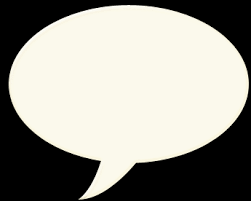 Memórias afetivas
“Aos 40 anos fui convidado para assumir disciplinas em um curso superior de Farmácia existente na cidade, assumindo o desafio de colaborar na formação de sua primeira turma. O convite me foi feito menos de 10 dias antes do início daquele período letivo e, em novo momento de reflexão, para meu espanto, não hesitei em aceitá-lo, encarando de frente essa nova etapa.[   ] Tornei-me Coordenador pedagógico de curso dentro dessa Instituição, fiz pós-graduação lato sensu em uma Universidade Federal e mestrado em uma Universidade Estadual e, após 15 anos de carreira docente e 55 anos de idade, nova oportunidade surgiu – hoje me questiono se elas surgiram ou as fiz surgir – e optei por iniciar minha terceira graduação, no curso de Pedagogia, modalidade EAD da UNIP.”
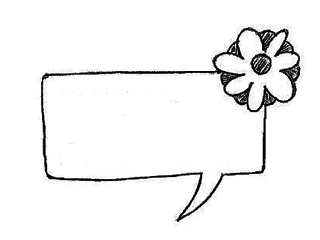 Ser professora
“...ser educadora é muito mais que instruir as crianças nas disciplinas curriculares, mas acreditamos que nossa missão é a de, sobretudo, formar bons cidadãos, boas pessoas, atuantes em suas próprias vidas, em suas famílias e na sociedade. [  ] extrema relevância deste papel, ainda que a sociedade brasileira ainda não o valorize da maneira adequada. O professor ainda não tem o respeito que merece. As pessoas se esquecem que são os professores que formam os médicos, engenheiros, grandes empresários ...”
Novas perspectivas em andamento
Análises de demais atividades e, principalmente, dos efeitos que as orientações de professores, tutores, coordenação reflitam a APRENDIZAGEM nas interações professor-aluno:
Orientações de estágios e atividades práticas
Projetos e Práticas de Ação Pedagógica
Orientações de TCC
Central de atendimentos
Referências Bibliográficas
ALVAREZ. A.; LEMOS, I. C. Os neurobiomecanismos do aprender: a aplicação de conceitos no dia-a-dia escolar e terapêutico. Revista de Psicopedagogia, São Paulo, v. 23, n. 71/2006. 
ANDRÉ, M. E. D. A. Estudo de caso em pesquisa e em avaliação educacional. Brasília: Liberlivro, 2005.
FINATTI, B. E. Perfil sócio, econômico e cultural dos estudantes da Universidade Estadual de Londrina-UEL- Indicadores para implantação de uma política de assistência estudantil. Libertas, Juiz de Fora, v.2, n.1, p. 188–206, dez. 2007.
FRIGOTTO, G. A produtividade da escola improdutiva: um (re)exame das relações entre educação e estrutura econômico-social e capitalista. São Paulo: Cortez, 1986
MOSCOVICI, Serge. Representações sociais: investigações em psicologia social. Rio de Janeiro, Vozes, 2003 PORTES, É. A. Algumas dimensões culturais da trajetória de estudantes pobres no ensino superior público: o caso da UFMG. R. Bras. Est. Pedag., Brasília, v.87, n. 216, p. 220 – 235, maio/ago, 2006.
SANTOS, Maria Sirley. Pedagogia da Diversidade. São Paulo: Mennon, 2005 
VIGOTSKY, L. S. A formação social da mente: o desenvolvimento dos processos psicológicos superiores. São Paulo, SP: Martins Fontes, 2007.
Obrigada!
Contatos: Lisienne: lisienne@terra.com.br
                Silmara: silmaramachado18@hotmail.com.br
                Renato: bulcao.renato@gmail.com